The 3 Hs
The 3 Hs of English
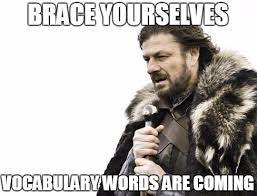 Homonyms
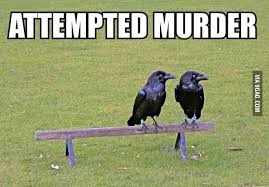 Same spelling
Same sound
Different meaning.
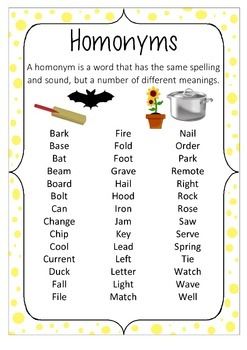 Examples
Choose 3!
Do you know the difference?
Homographs
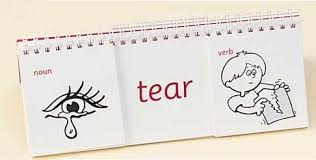 Same spelling.
Different sound.
Different meaning.
Examples: Choose 3
Bow
Wind
Close
Present 
Live
Read
Homophones
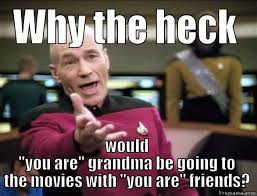 Same sound.
Different spelling.
Different meaning.
Examples
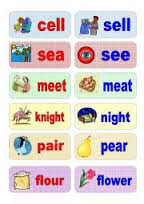 Choose 3!
Pop Quiz: Which H?
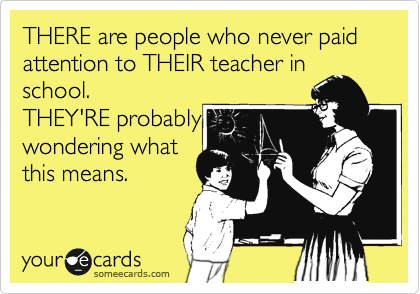 Homophones!!!
There, their, they’re
Sound the same
Spelled differently
Have different meanings
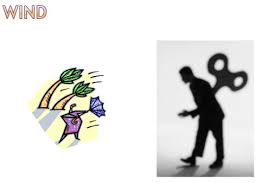 Homograph!!!
Same spelling
Different sound
Different meanings
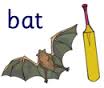 Homonym
Same spelling
Same sound
Different meaning!!